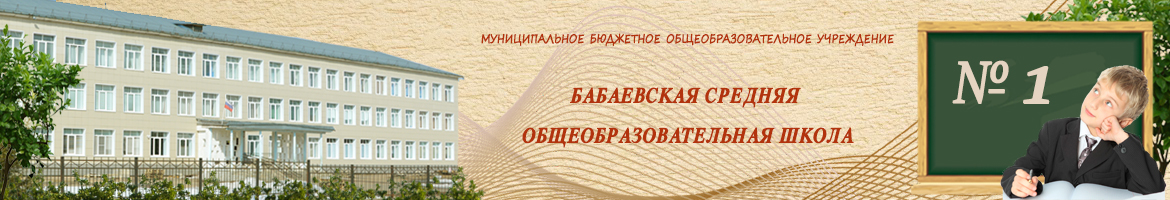 Вопросы разработки рабочей программы по коррекционному курсу в рамках реализации ФГОС ООО
Самойлова Ольга Анатольевна, заместитель директора по УВР 
МБОУ «Бабаевская СОШ №1»
В рамках реализации ФГОС ООО разработаны рабочие программы коррекционных курсов педагога-психолога:
- по развитию когнитивной и эмоционально-волевой сферам;
-по формированию навыков целеполагания и саморегуляции подростков.
Нормативно-правовое обеспечение
1. Федеральный Закон от 29 декабря 2012 г. № 273-ФЗ "Об образовании в Российской Федерации";
2. Приказ Министерства образования и науки РФ «Об утверждении федерального государственного образовательного стандарта начального общего образования обучающихся с ограниченными возможностями здоровья» от 19.12.2014 г. № 1598 ;
3. Федеральный государственный образовательный стандарт основного общего образования, утвержденный приказом Министерства просвещения Российской Федерации от 31 мая 2021 г. № 287
При разработке программы учитывались:
- рекомендации  Территориальной ПМПК Вологодской области №1 (БУ ВО «Череповецкий центр ППМСП»)
-примерная адаптированная основная образовательная программа основного общего образования обучающихся с ЗПР, которая одобрена решением федерального учебно-методического объединения по общему образованию (протокол от 18 марта 2022 г. №1/22) на сайте http://fgosreestr.ru
Рабочая программа коррекционного курса  по формированию навыков  целеполагания и саморегуляции подростков:
-представляет собой систему занятий с обучающимися с ЗПР;
- ориентирована на развитие потенциальных возможностей обучающихся;
- формирование жизненных компетенций у обучающихся;
- неразрывно связана с содержанием программного материала АООП ООО обучающихся с ЗПР.
Структура программы.
Целевой раздел.
Пояснительная записка
Цели и задачи программы.
Планируемые результаты.
Содержательный раздел.
Методы  и приемы  работы.
Форма работы
Принципы работы.
Направления коррекционной работы. 
Примерная структура каждого занятия.
Методическое обеспечение.
Организационный раздел
Описание места учебного курса в учебном плане.
Тематическое планирование.
Целевой раздел.
Пояснительная записка
общая характеристика коррекционного курса
Цель: формирование навыков целеполагания и саморегуляции.
Задачи:
- организация психолого-педагогического сопровождения формирования социально успешной личности, умеющей противостоять жизненным трудностям;
- формирование ценности жизни и здоровья, пропаганда общечеловеческих ценностей и толерантности;
 -расширение информационного поля обучающихся в вопросах межличностного конструктивного взаимодействия, социального давления, эффективных способов выхода из сложных  жизненных ситуаций, саморегуляции и саморазвития эмоциональной сферы личности;
формирование жизнеутверждающих установок, активной жизненной позиции.
Планируемые результаты.
- Формирование личности, социально адаптированной к обществу. 
- Создание оптимальных психологических условий для развития творческого потенциала личности подростка.
- Формирование и развитие навыков самоанализа, самоконтроля, самовыражения, саморегуляции.
- Обретение подростком положительных ценностных ориентиров и личностных смыслов жизни.
- Выстраивание подростком нового типа отношений с самим собой и окружающими людьми.
Содержательный раздел.
Методы  и приемы  работы:
- беседы, направленные на развитие самосознания
- обсуждения
- проигрывание проблемных ситуаций
- игры-тренинги
- релаксация
Формы работы:       
индивидуальная
групповая
самоанализ
Принципы работы.
Соблюдение интересов подростка.
 
Системность. 

Вариативность.

Рекомендательный характер оказания помощи.
Направления коррекционной работы.
Мотивационное направление.

Коррекционно-развивающее направление.

Эмоционально-волевое направление.
Примерная структура каждого занятия.
Все занятия имеют гибкую структуру, разработанную с учетом возрастных особенностей детей и степени выраженности дефекта.
В процессе коррекционно-развивающих занятий идет развитие способности управлять собственными психологическими состояниями, а также поступками и действиями. Проводится работа над способностью самостоятельно выполнять действия по усвоенной программе, самостоятельно выполнять действия по внутренней программе и переносить ее на новый материал.
Организационный раздел
- Описание места коррекционного курса в учебном плане.

Программа рассчитана на 2022 – 2023 учебный год.
- Тематическое планирование.
педагог-психолог
обучающийся
социальный педагог
учитель